Caribbean Agricultural Health & Food Safety AgencyCAHFSA28TH TC-RPPO14-18 November 2016Rabat, Morocco
SPECIFICITIES
Original agreement -March 12, 2010.
Revised Agreement - February 25, 2011
Operational -In October 2014
Fully operational October 1, 2015
MEMBER STATES: Antigua and Barbuda. Bahamas. Barbados. Belize. Dominica. Grenada. Guyana. Haiti. Jamaica. Montserrat. Saint Lucia. St Vincent and the Grenadines. Suriname. Trinidad and Tobago.

ASSOCIATE MS: Anguilla, Bermuda, British Virgin Islands, Cayman Islands, Turks and Caicos Islands
Mandate
CAHFSA is mandated to perform a coordinating and organizing role for the establishment of an effective and efficient regional sanitary and phytosanitary (SPS) regime

Plant Health Division is mandated to  safeguard the Region’s agriculture and natural resources from the introduction and spread of plant pests while facilitating safe trade of agricultural products among Member States.
TECHNICAL AND CAPACITY DEVELOPMENT AND ACHIEVEMENTS
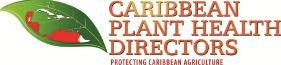 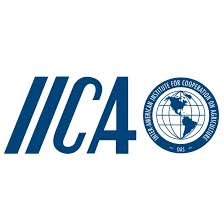 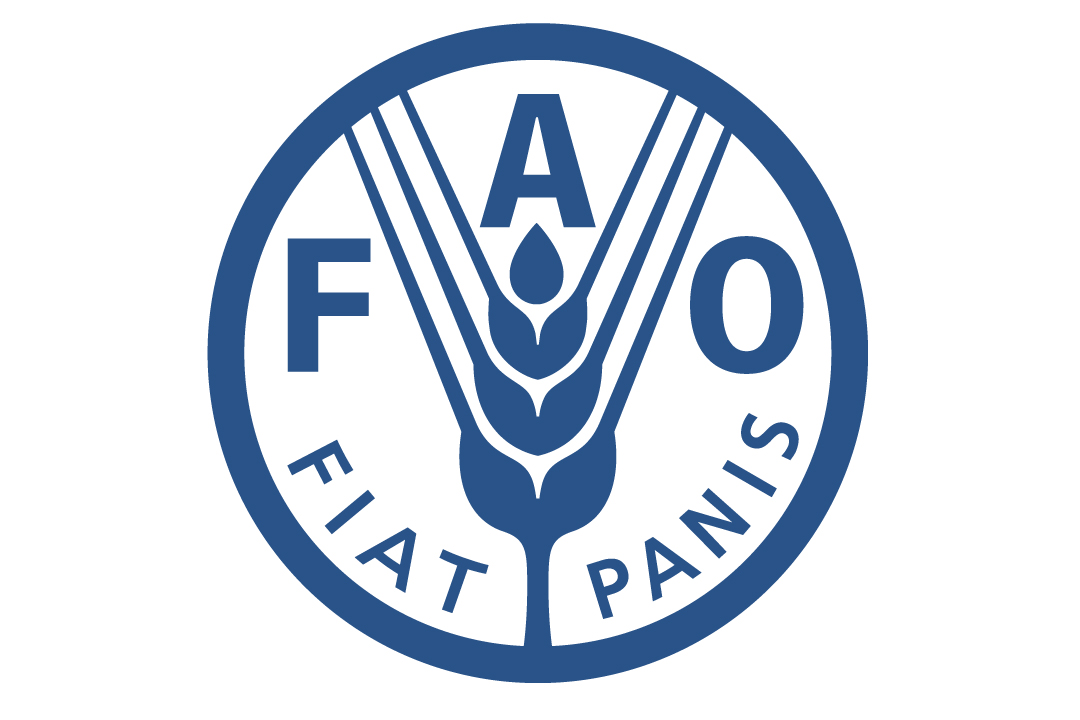 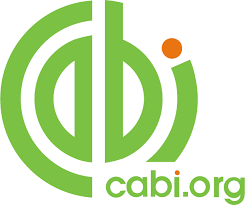 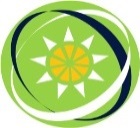 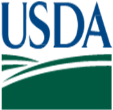 Model plant health legislation
Development of guidance documents 
Guidelines for preparing a market access proposal
Guidelines on conducting plant import risk analysis 
Guidelines for the movement of aggregate
Protocols for the safe movement of plant germplasm 
Surveillance manual 
Preparing national pest lists
Establishment of PRA Units
Development of PRA training material 
Regional Pest Identification training
Regional Plant Quarantine Training
Participation in Hemispheric and International Forums
CPM 11
GICSV (including working groups)
TPDP
PCE Facilitators training  (3 individuals)
Emerging Pests
Mediterranean fruit fly (Ceratitis capitate)
Frosty pod rot of cocoa (Moniliophthora roreri)
Lethal yellowing disease 
Fusarium TR4
HLB
Surveillance Projects and Activities
Red palm weevil

Tephritidae
Ceratitis capitate
Anastrepha spp
Bactrocera spp
Proposal for future collaboration
Pest risk Analysis 
Surveillance 
Pest diagnosis
Merci
Dankjewel
Thank You